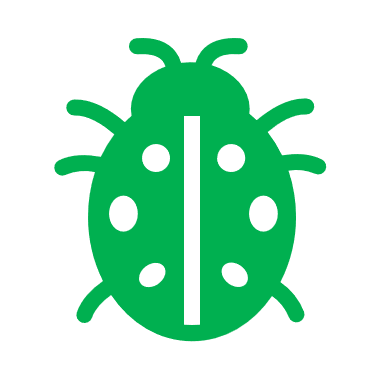 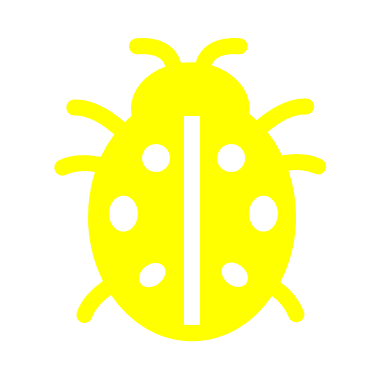 EYFS Maths
Week 1- Session 3
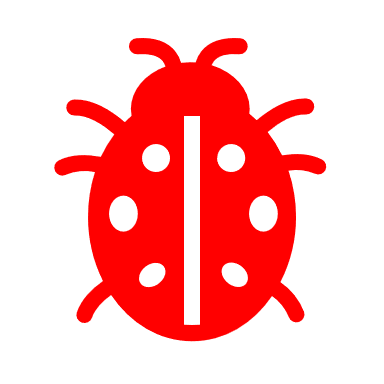 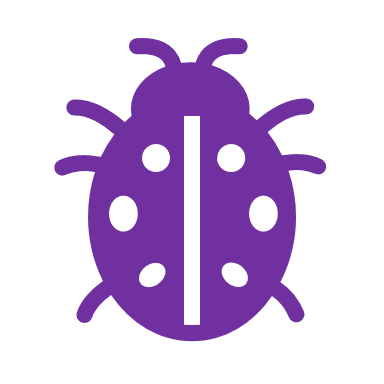 Message to parents
This week the children will be learning about doubling. The activities provided are to be used alongside practical examples. 

Reinforce the language as this will help your child to learn the concepts.
The double of ___ is ___
double
___ is the double of ___
Warm UpLet’s warm up our brains ready to learn.
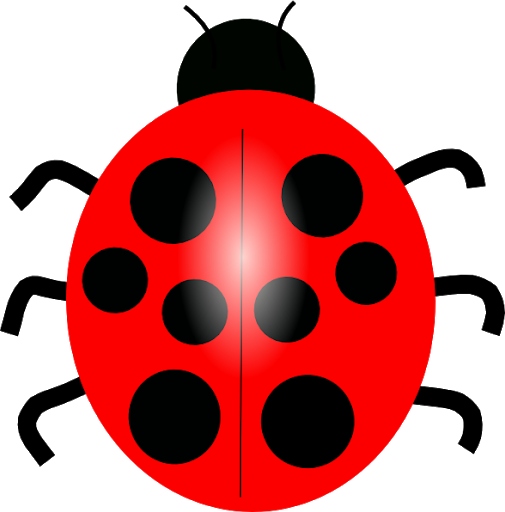 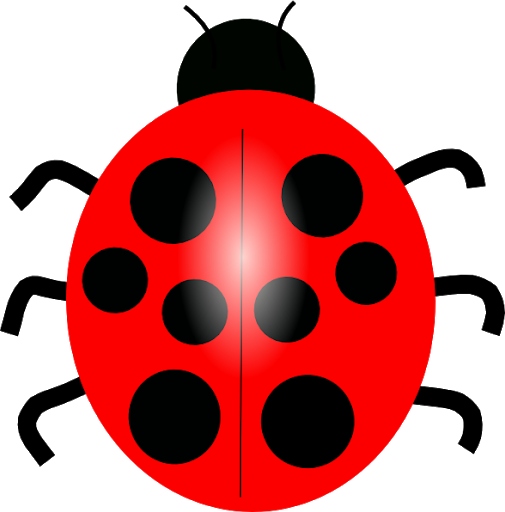 +
=
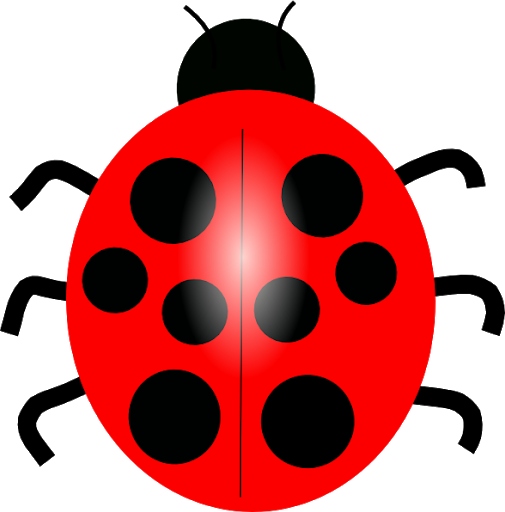 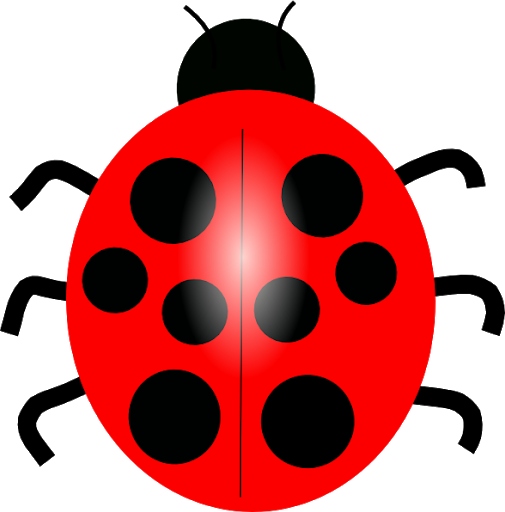 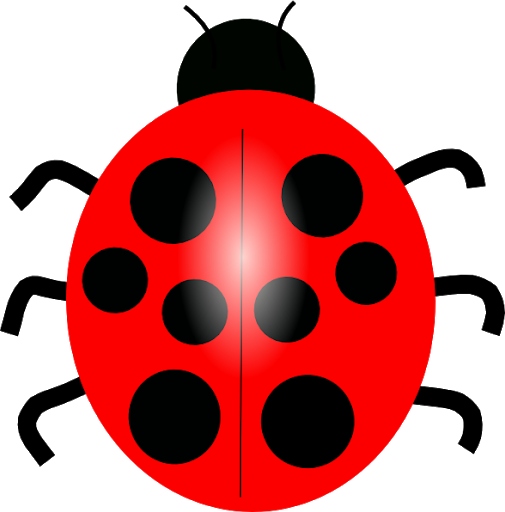 ?
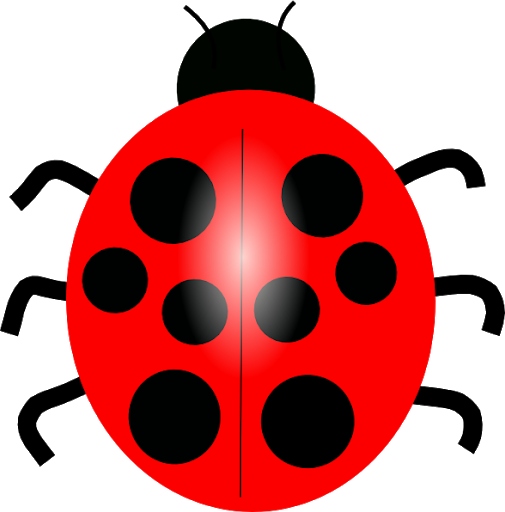 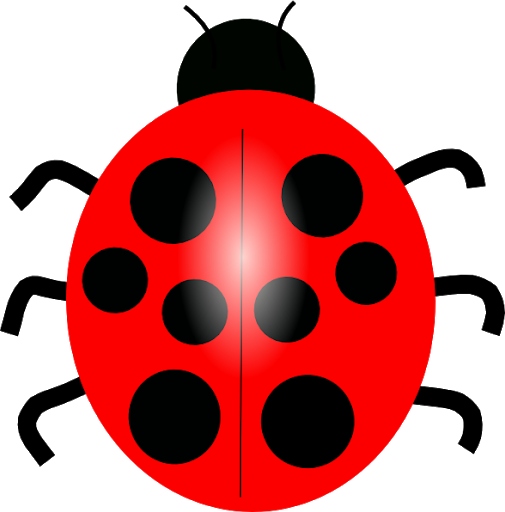 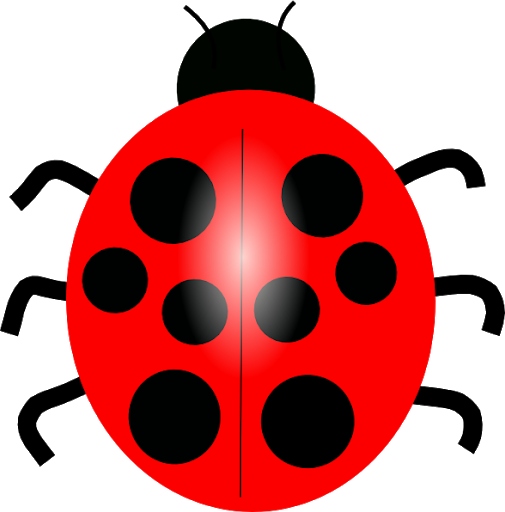 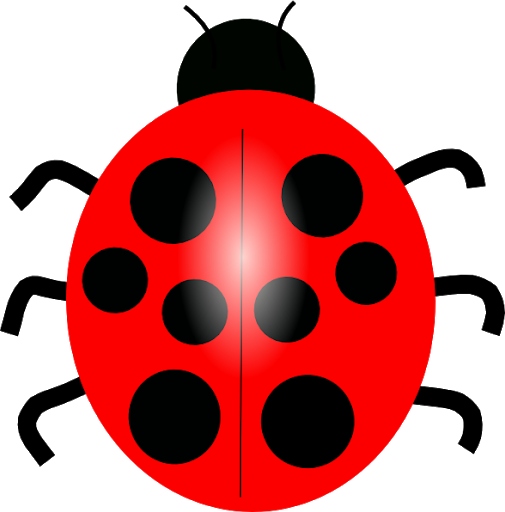 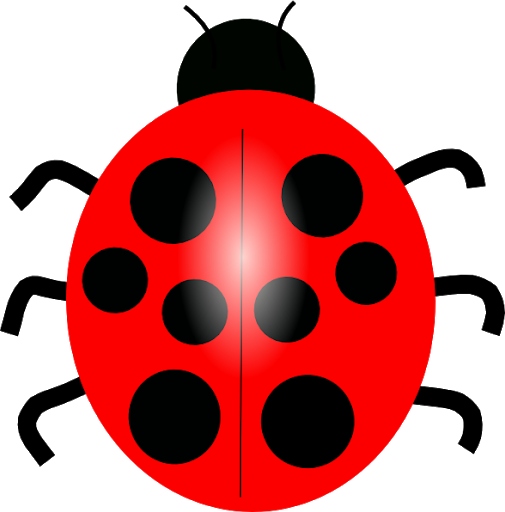 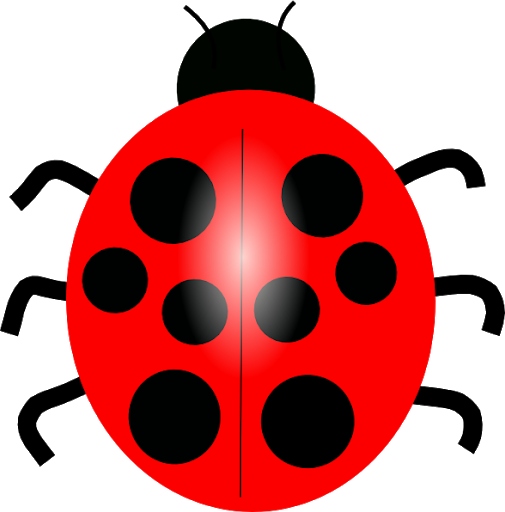 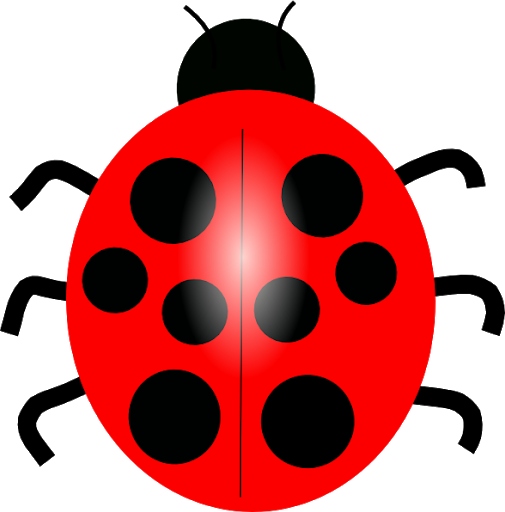 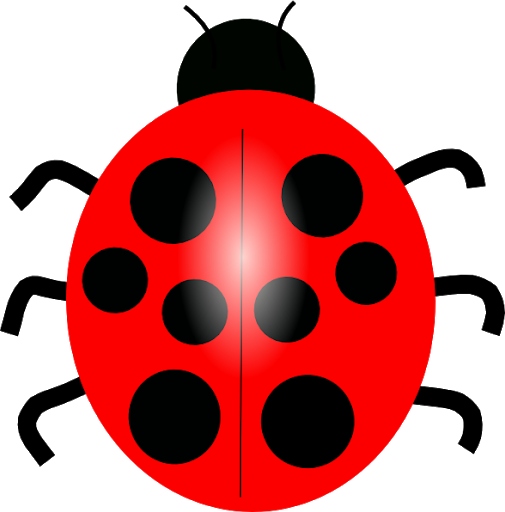 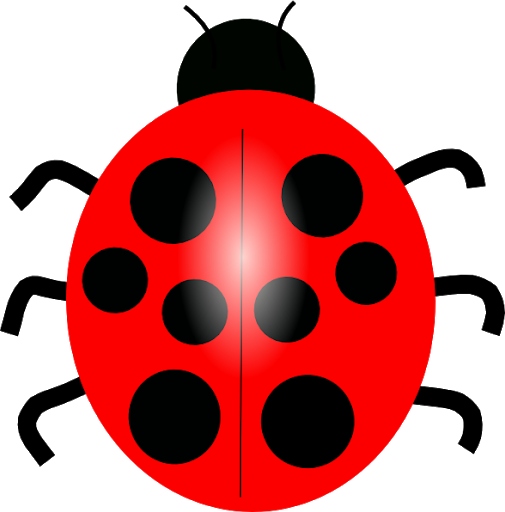 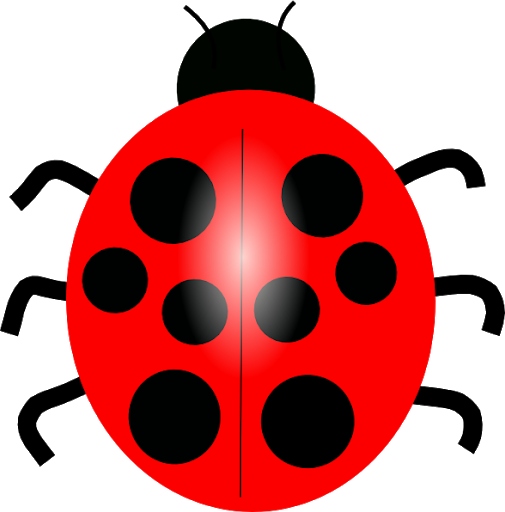 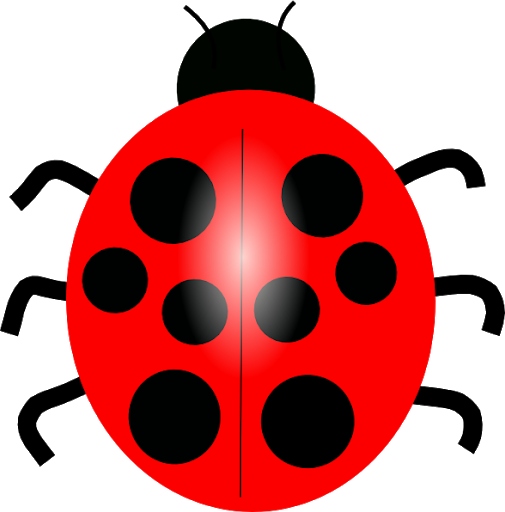 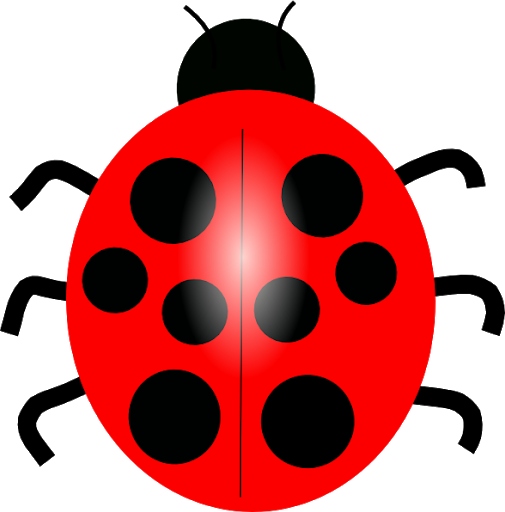 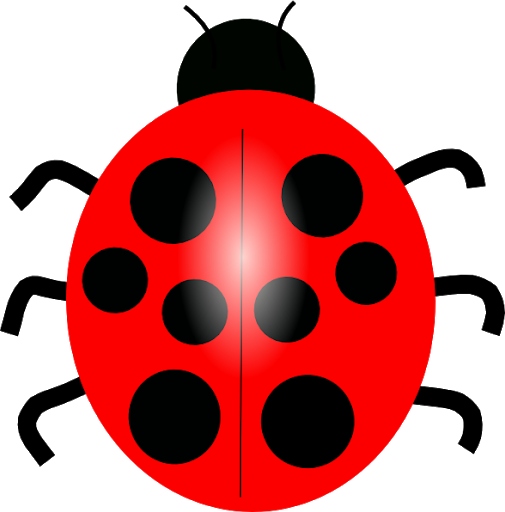 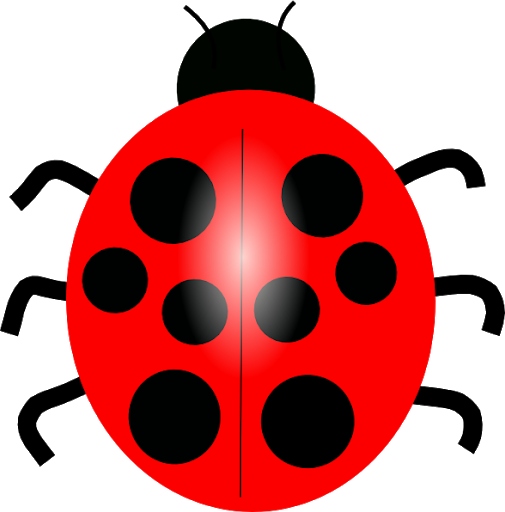 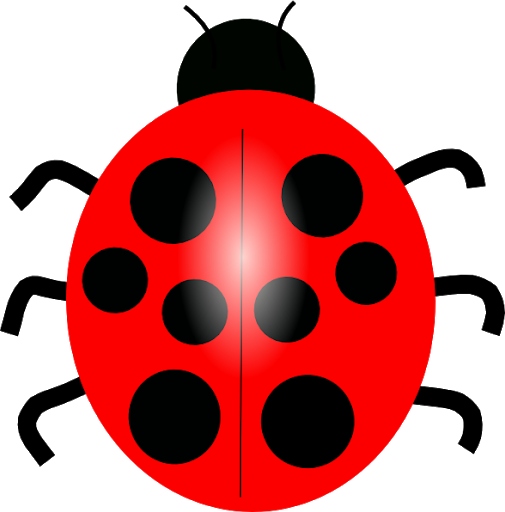 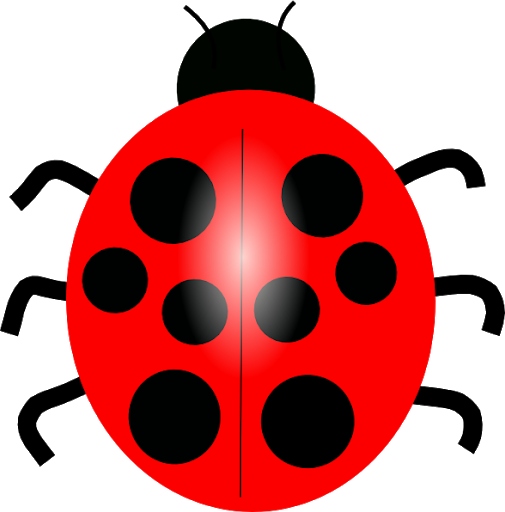 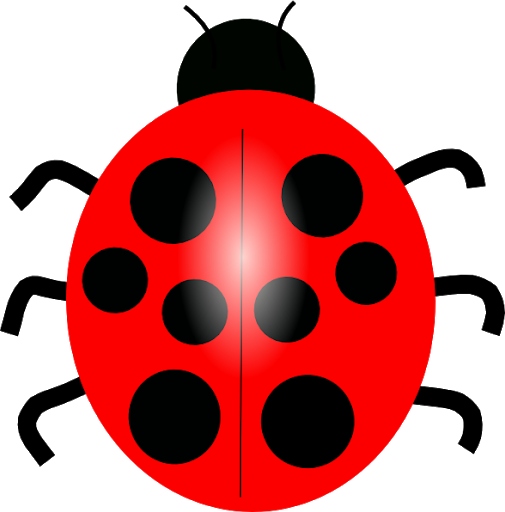 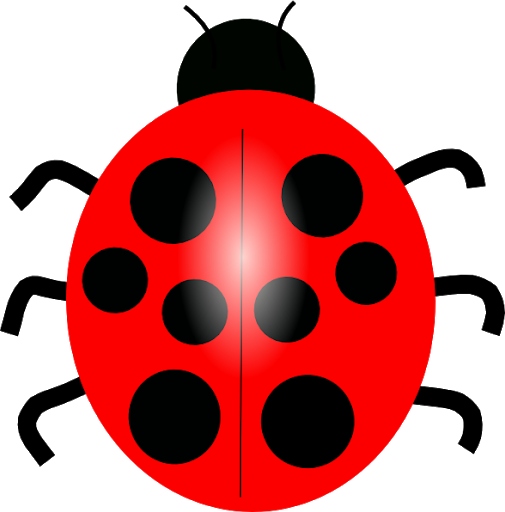 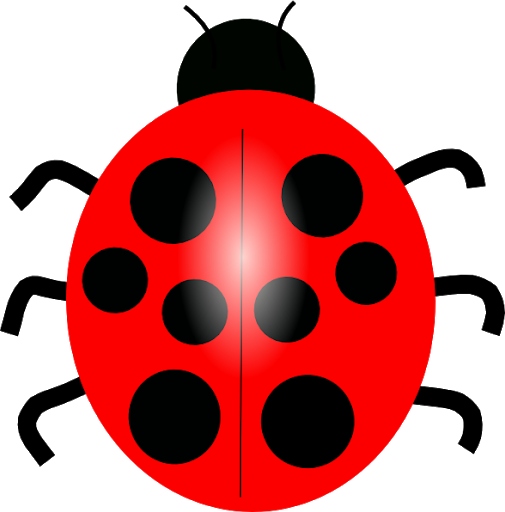 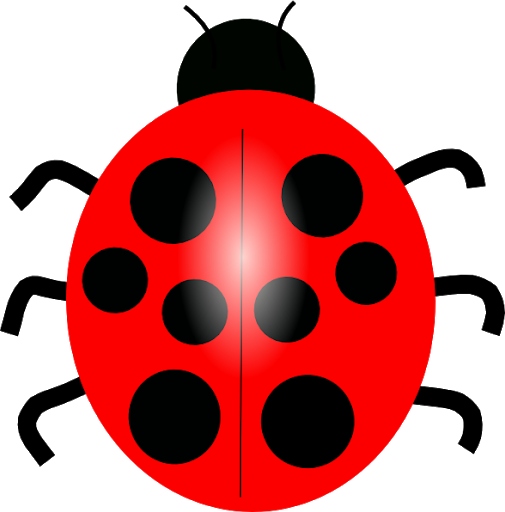 +
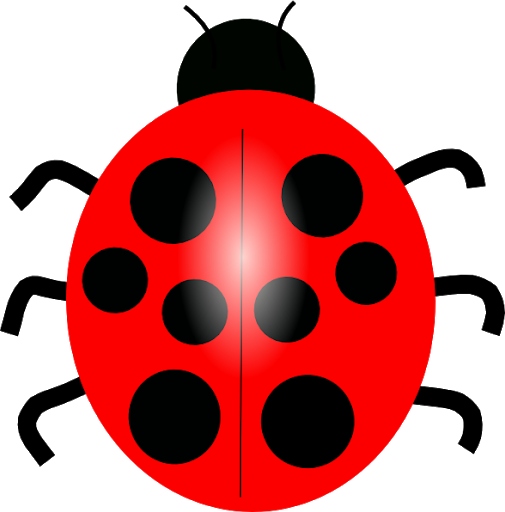 =
?
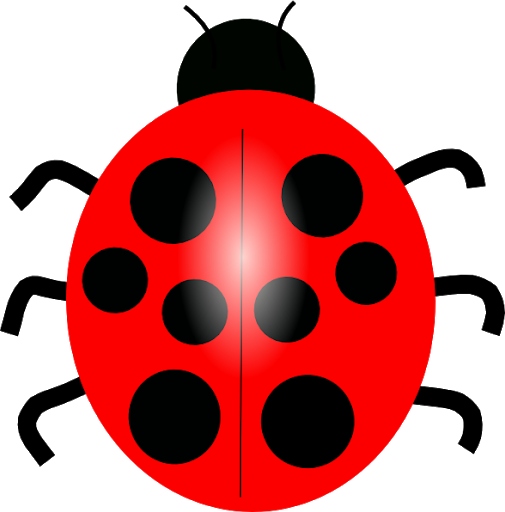 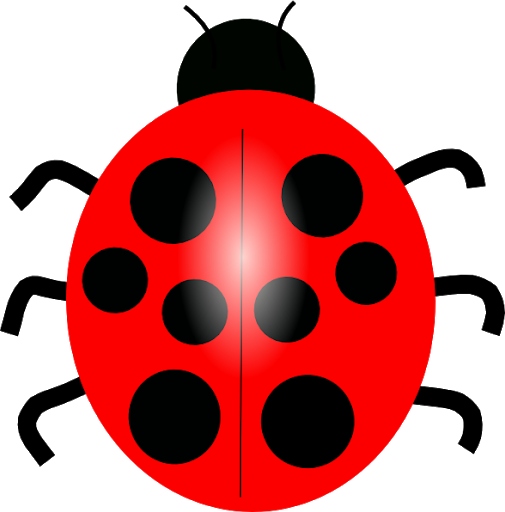 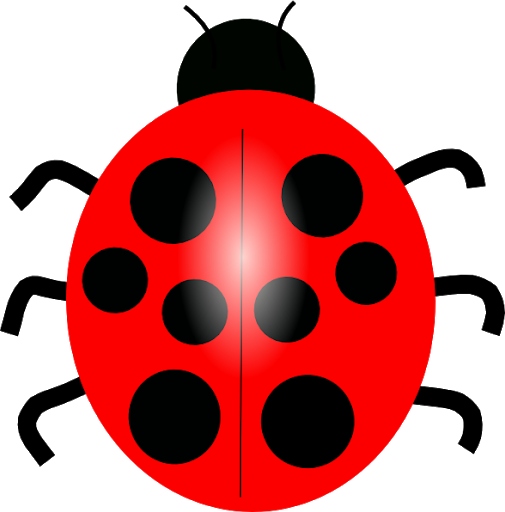 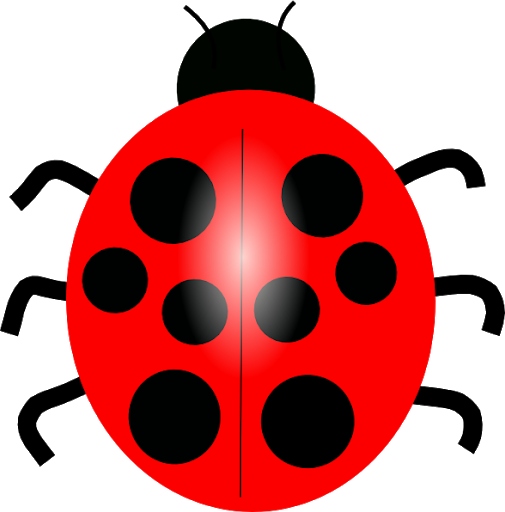 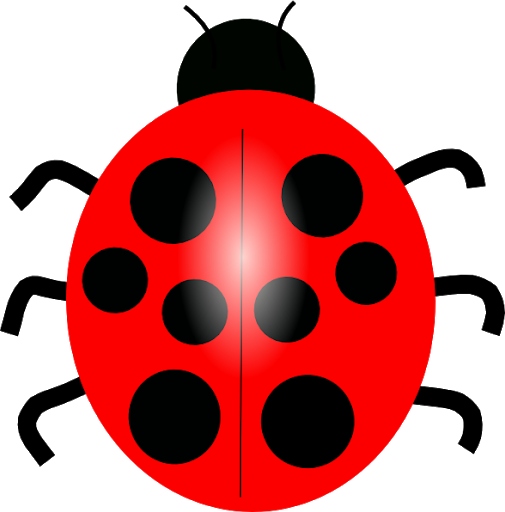 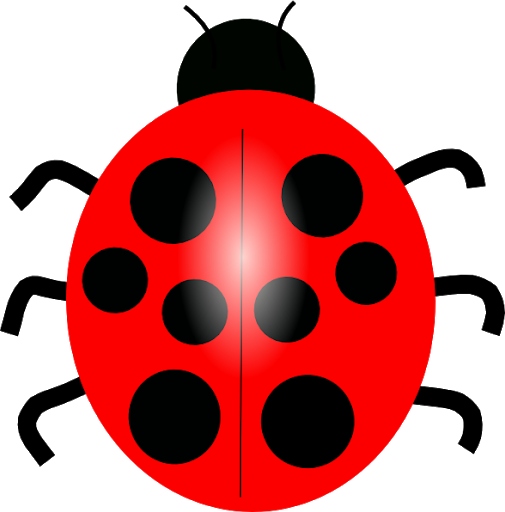 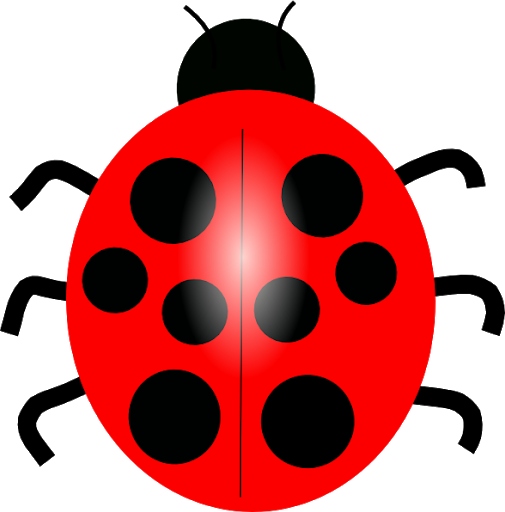 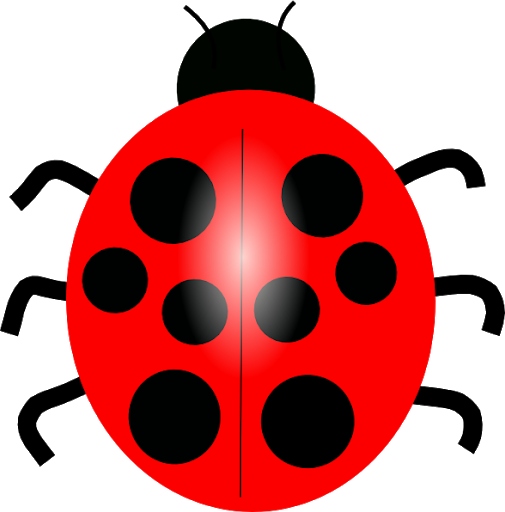 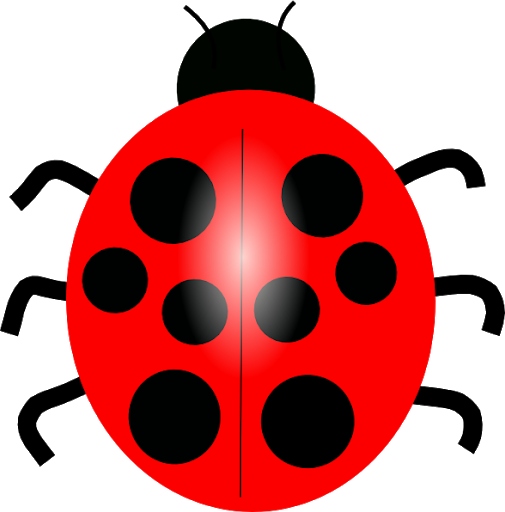 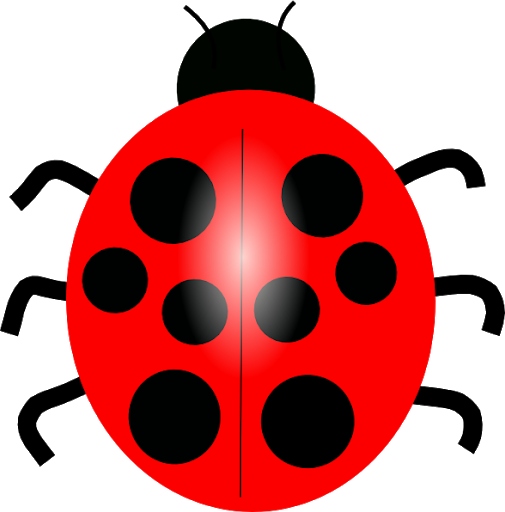 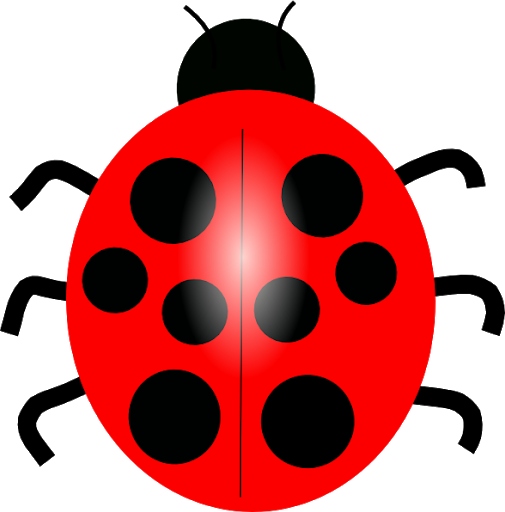 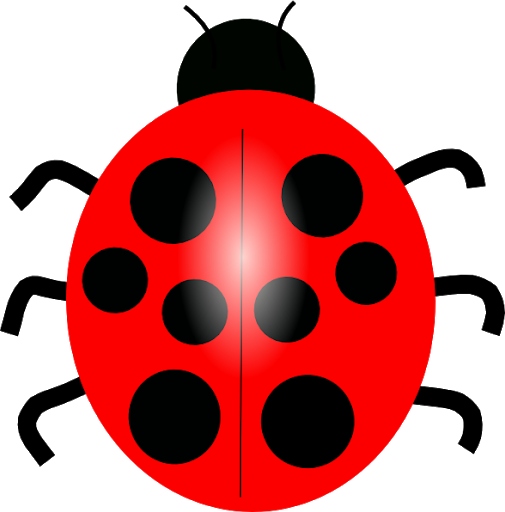 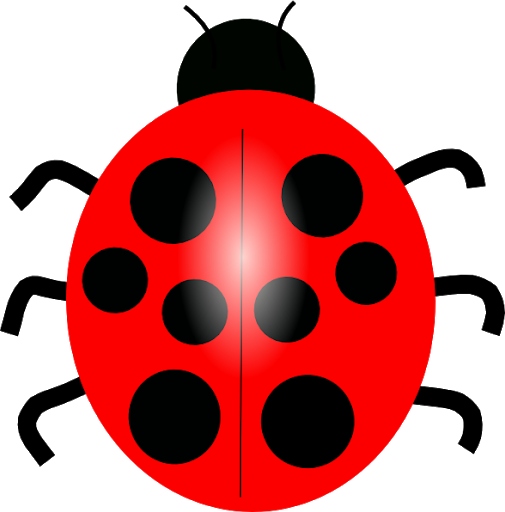 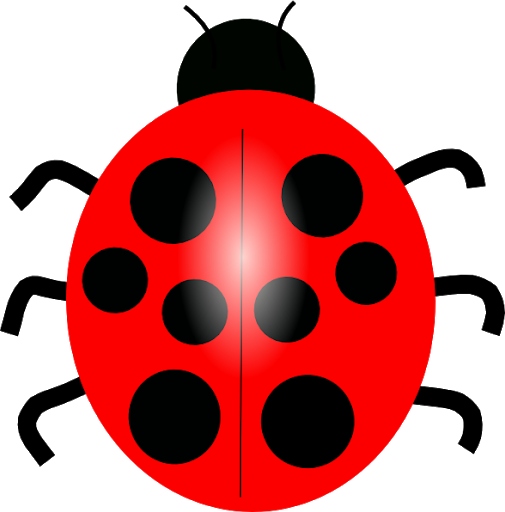 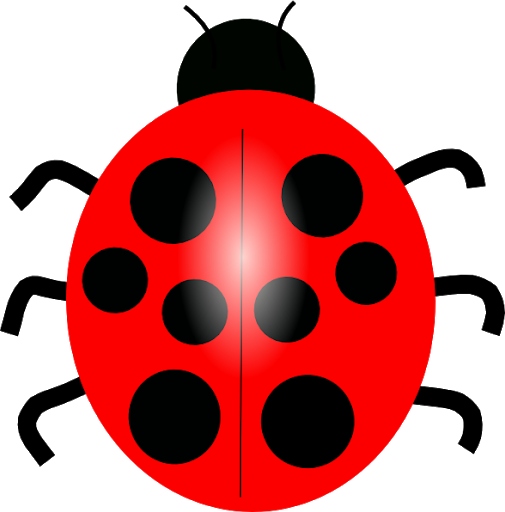 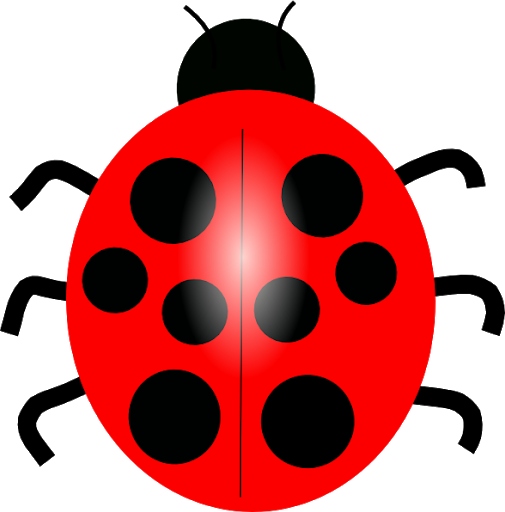 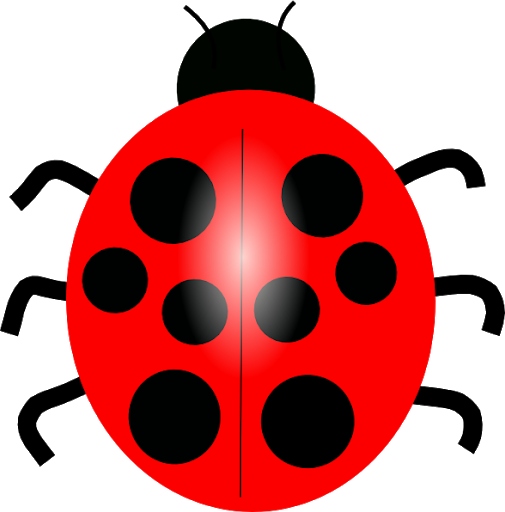 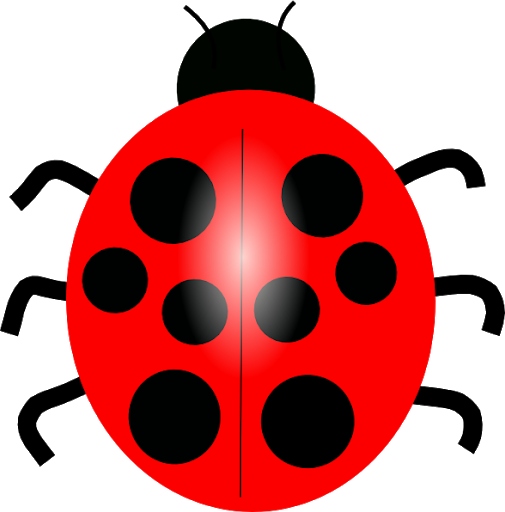 Can you write these sums as a number sentence?
Warm Up- Answer
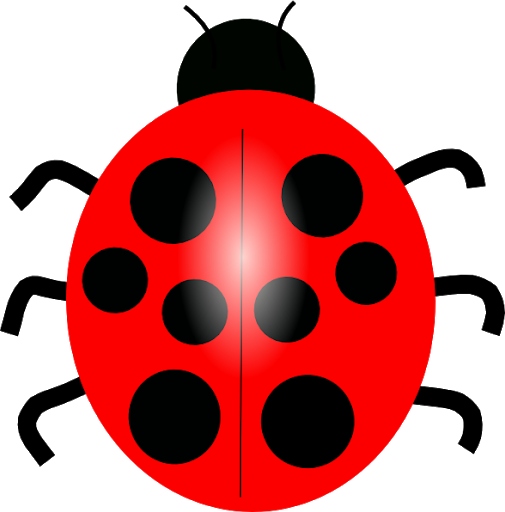 +
=
12
6
6
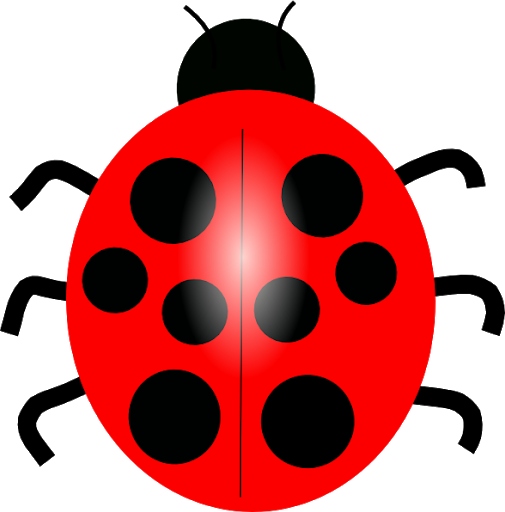 +
=
6
4
10
Doubling
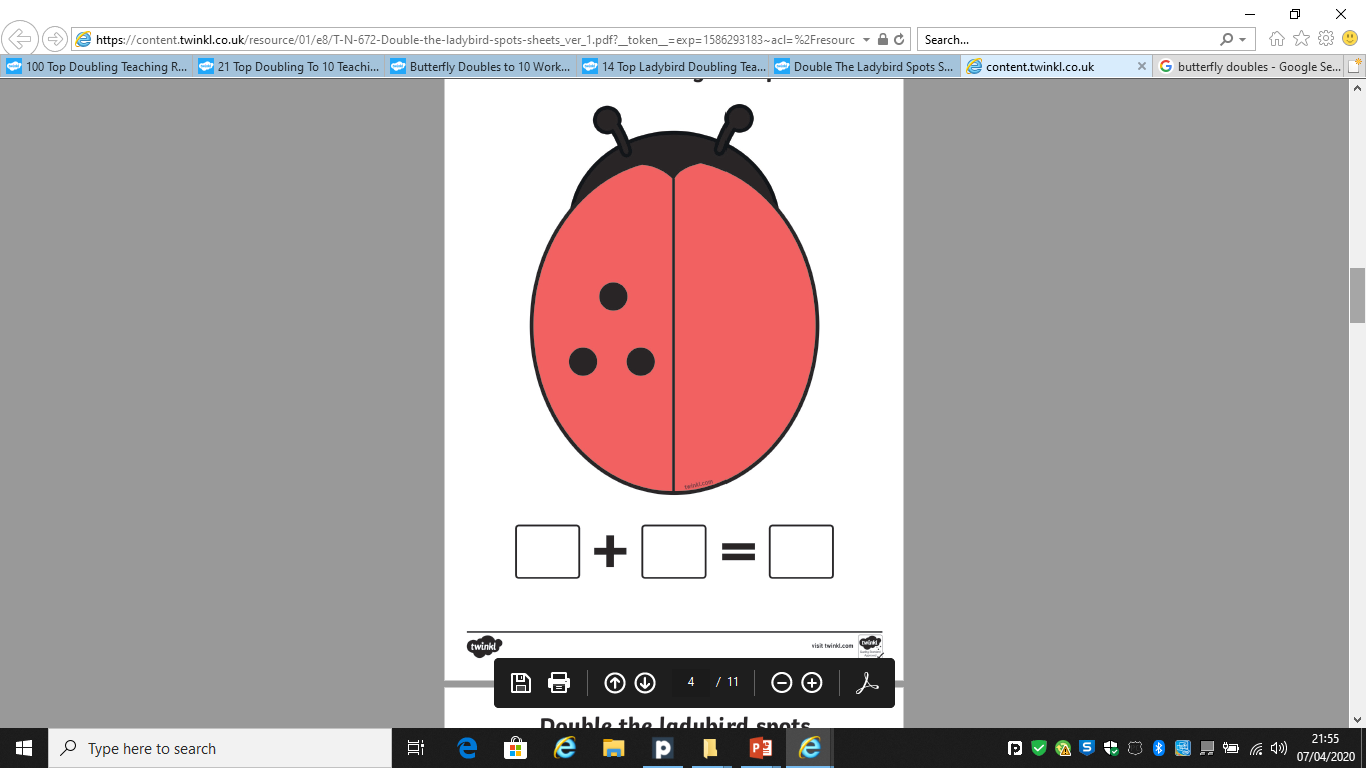 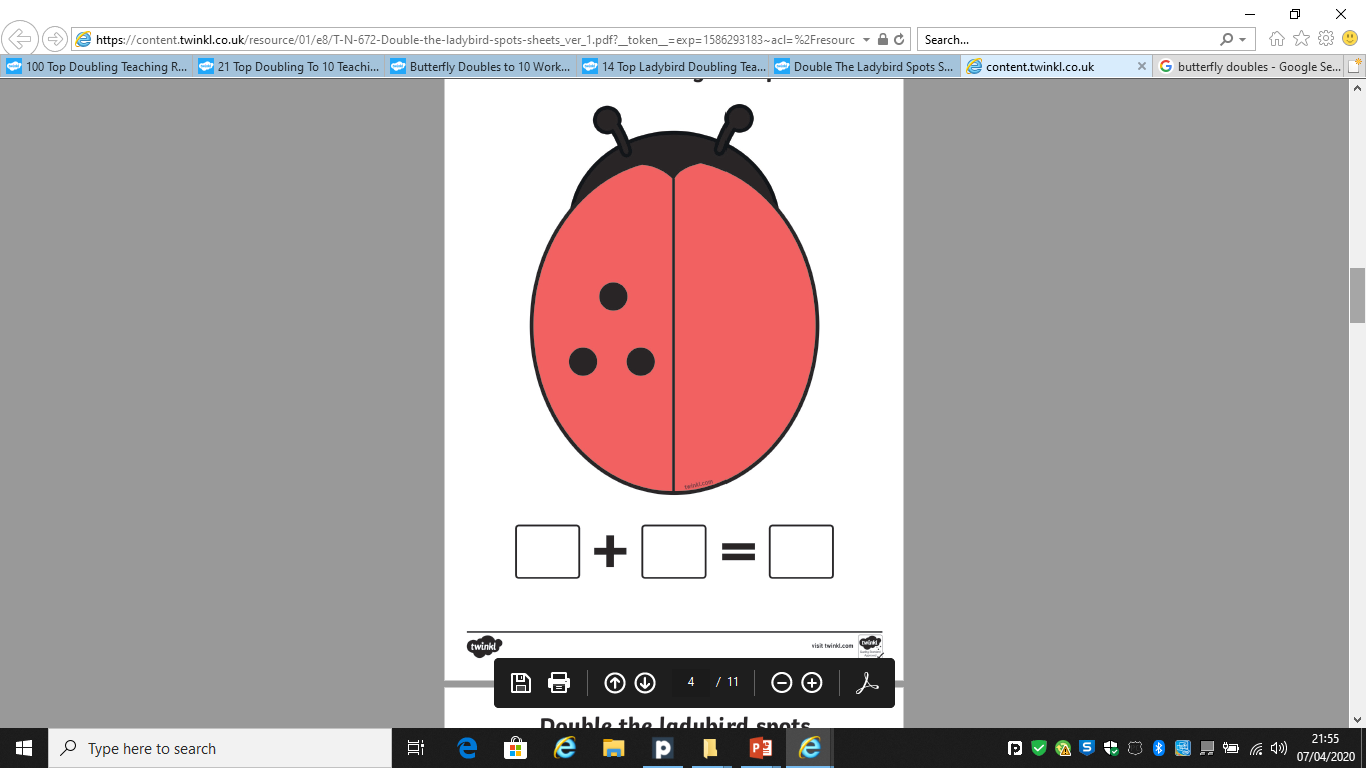 What is the double?
Doubling
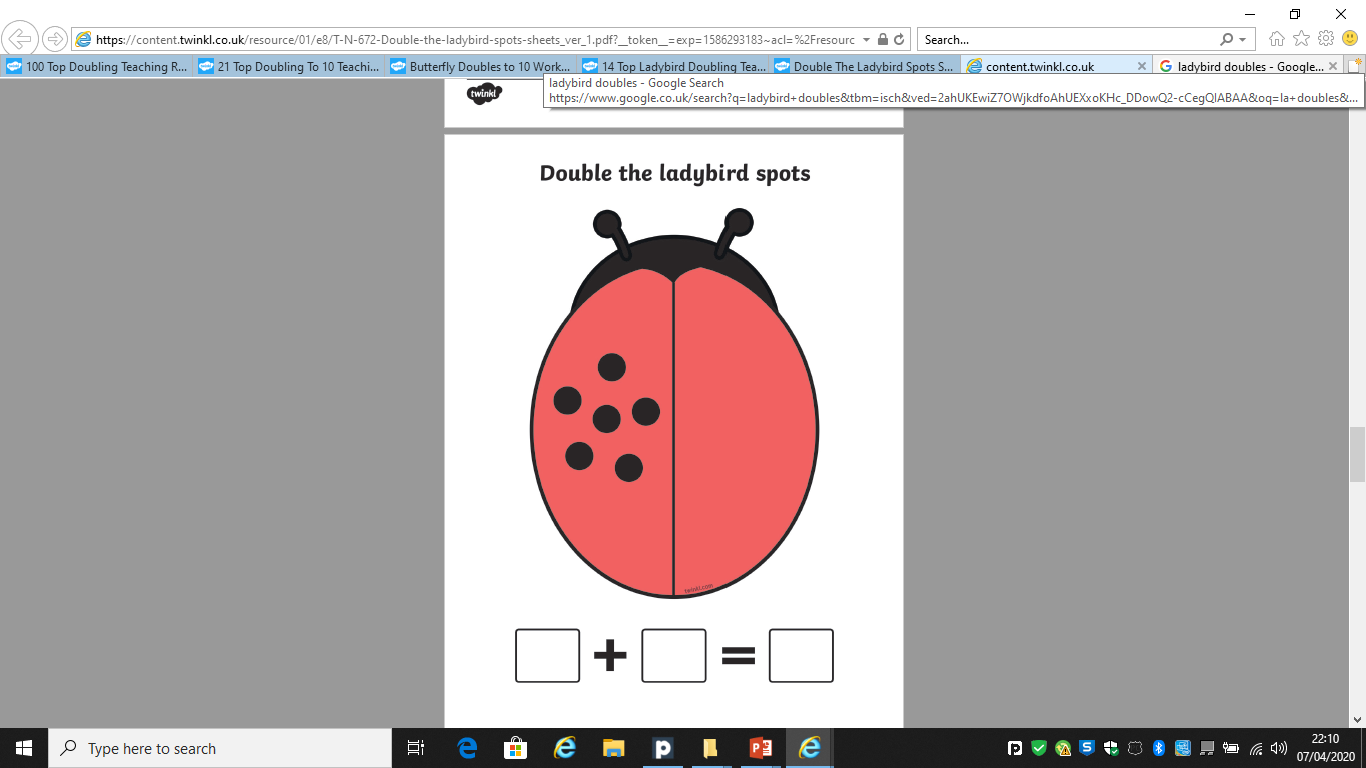 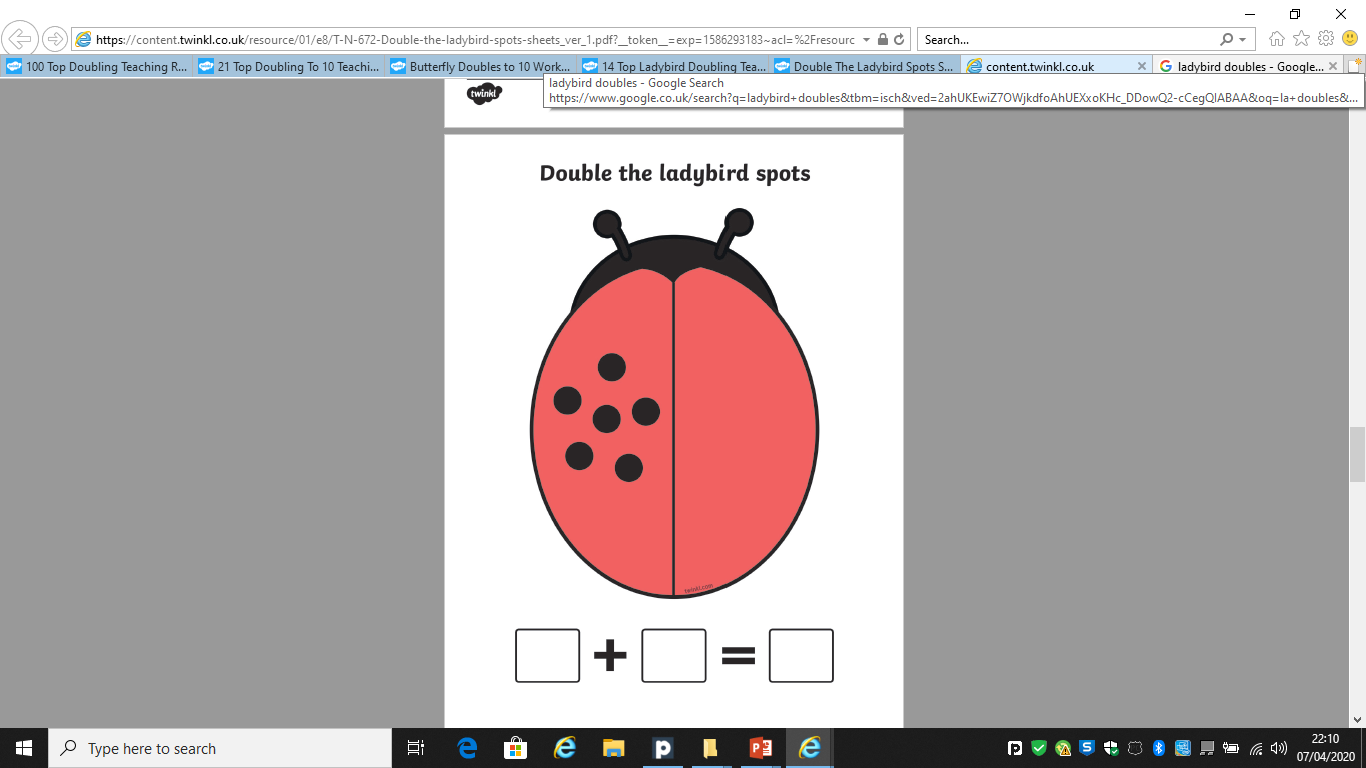 What is the double?
Doubling
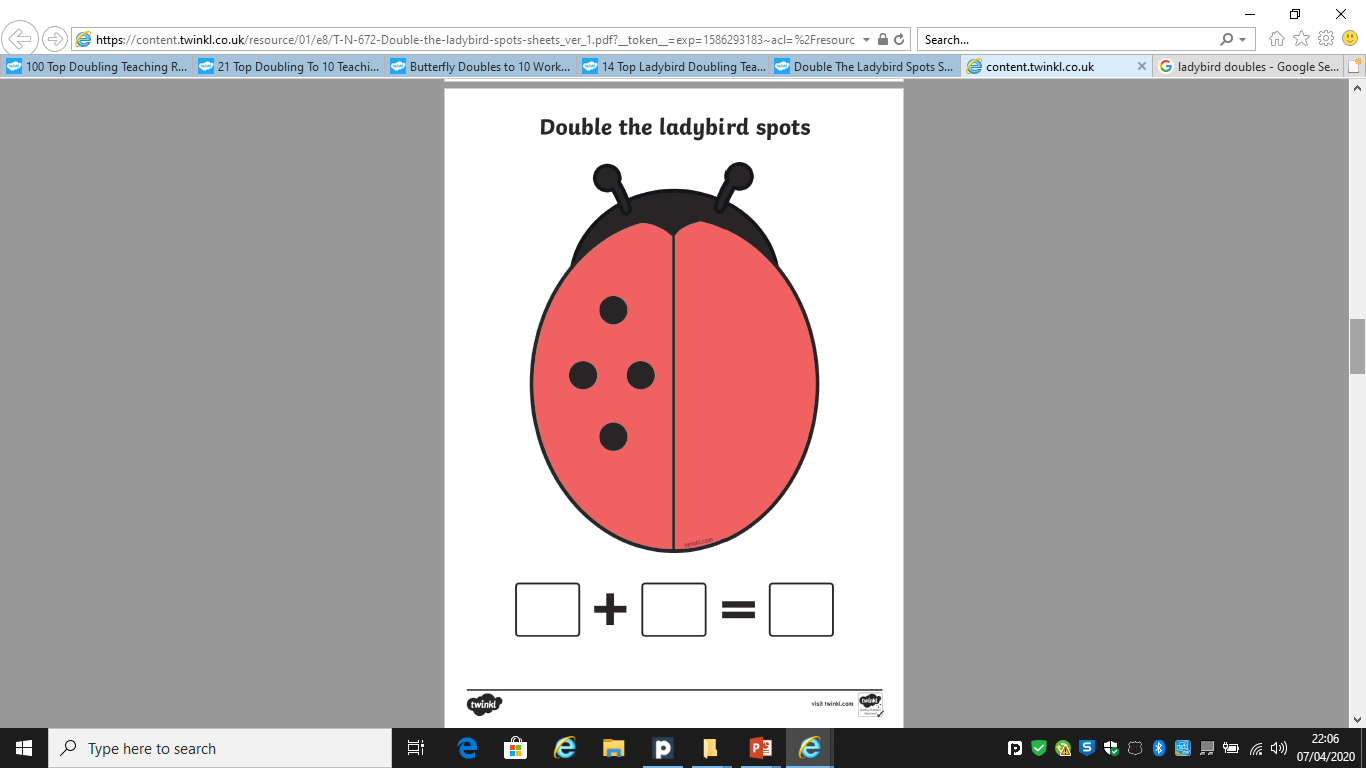 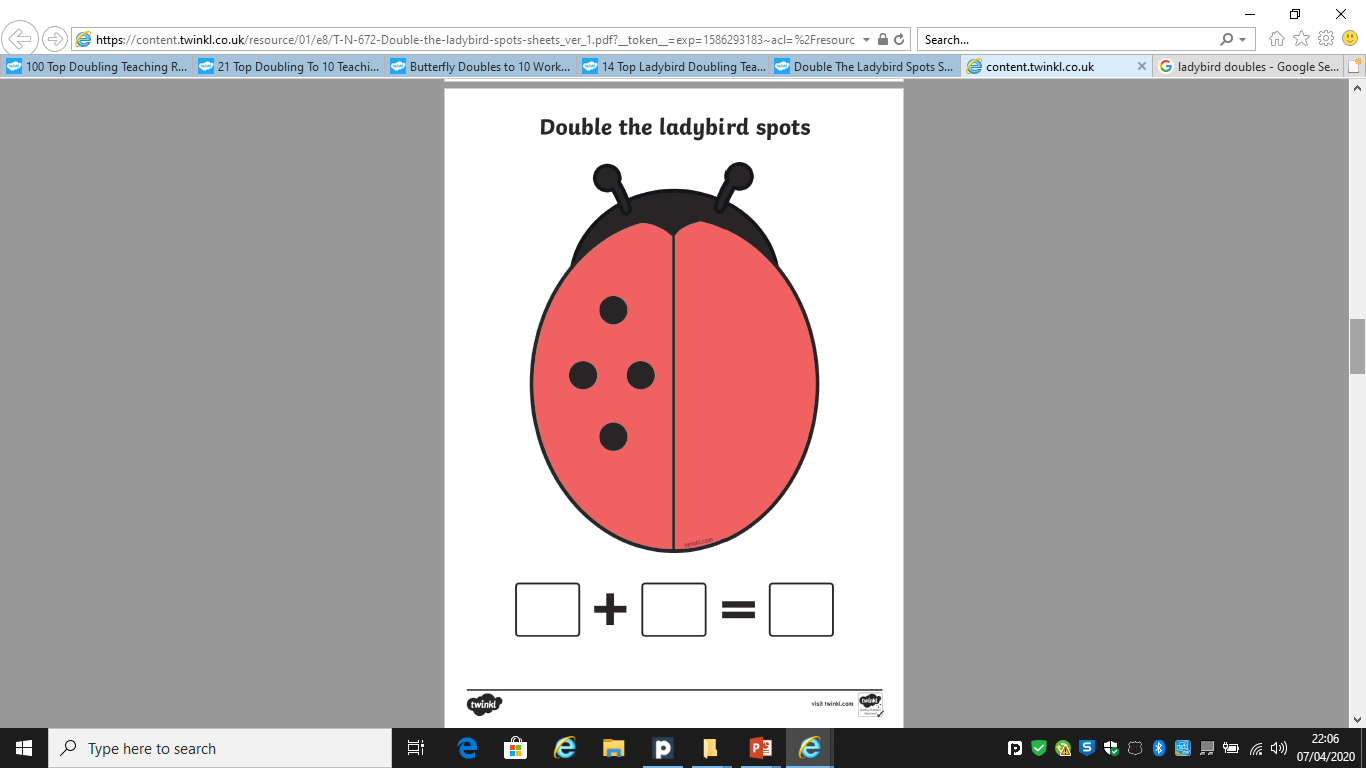 What is the double?
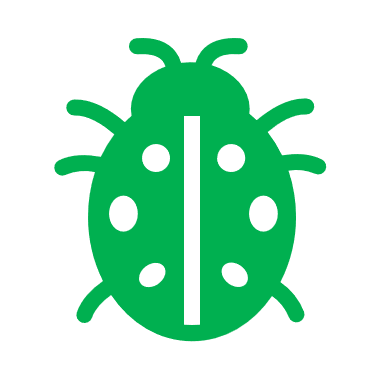 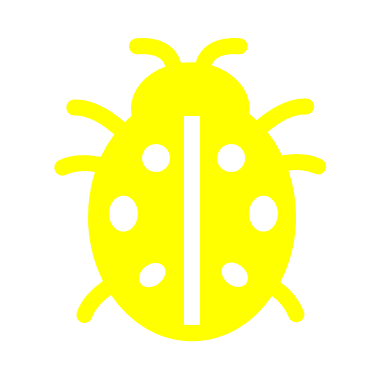 Well Done!
Now have a go at the activity sheet provided.
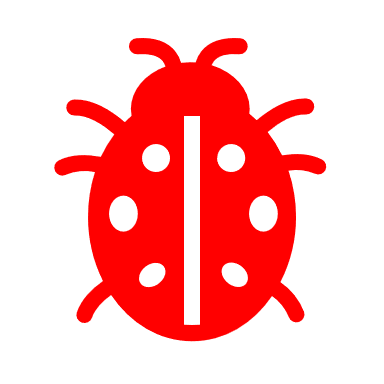 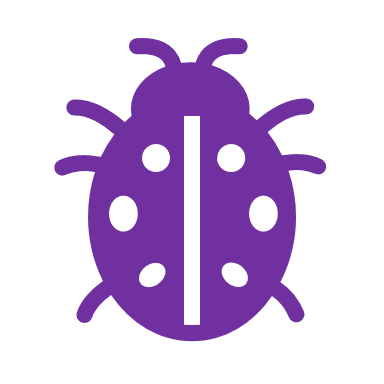